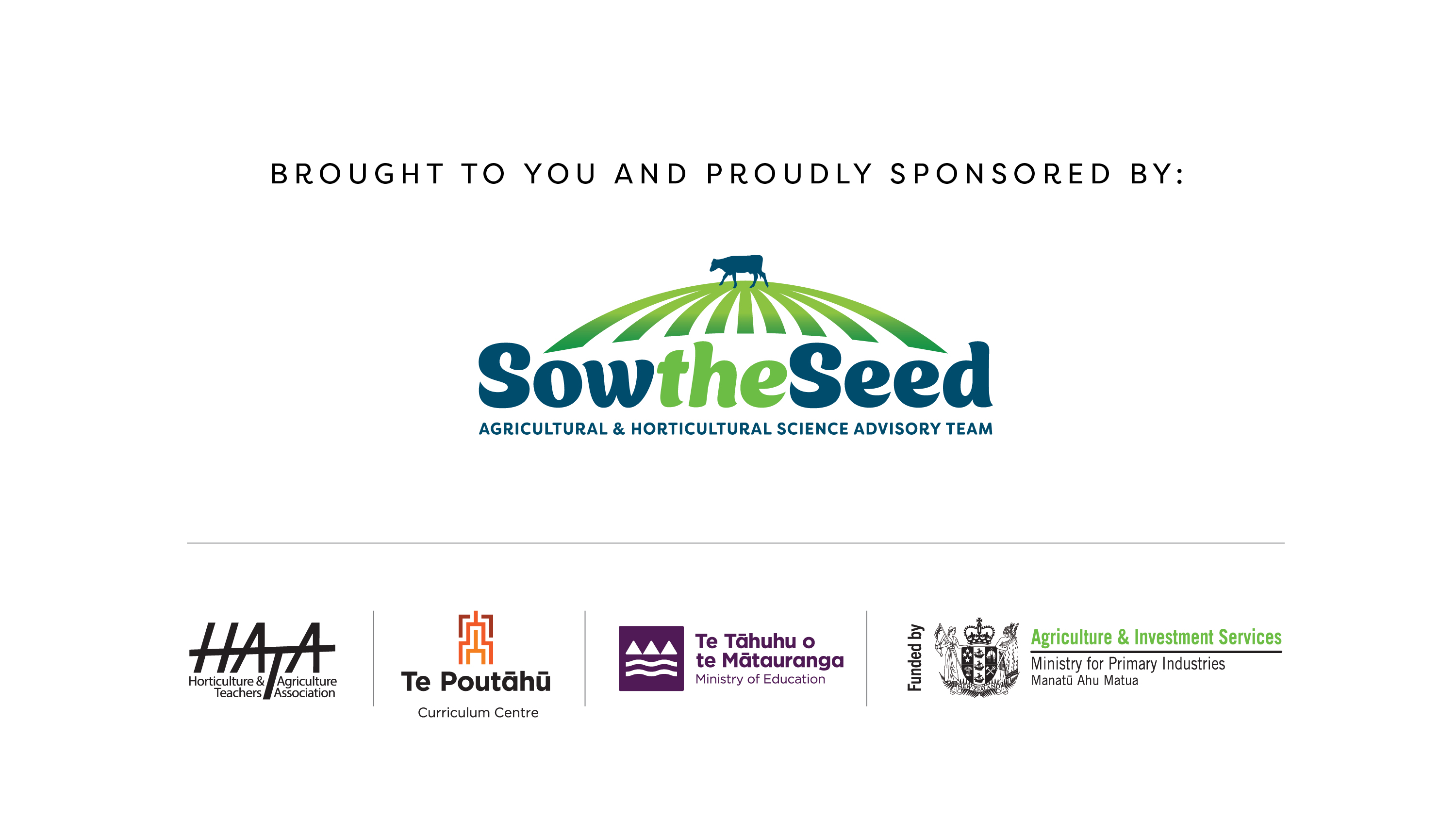 Value Chain
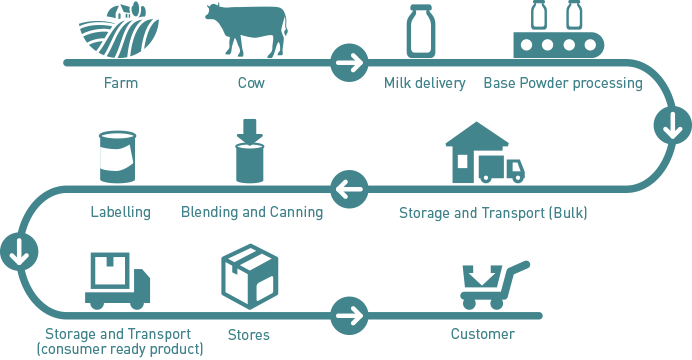 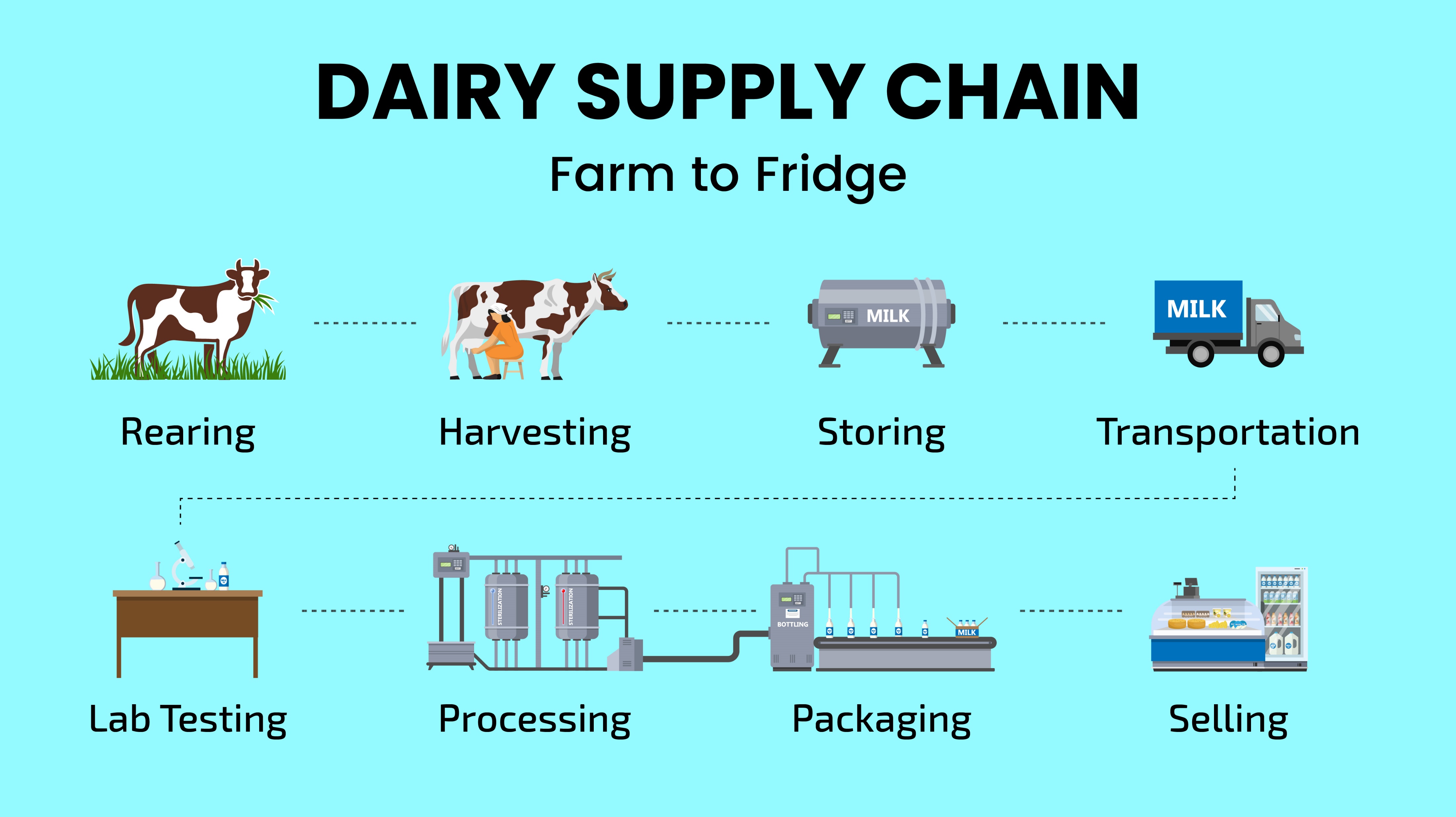 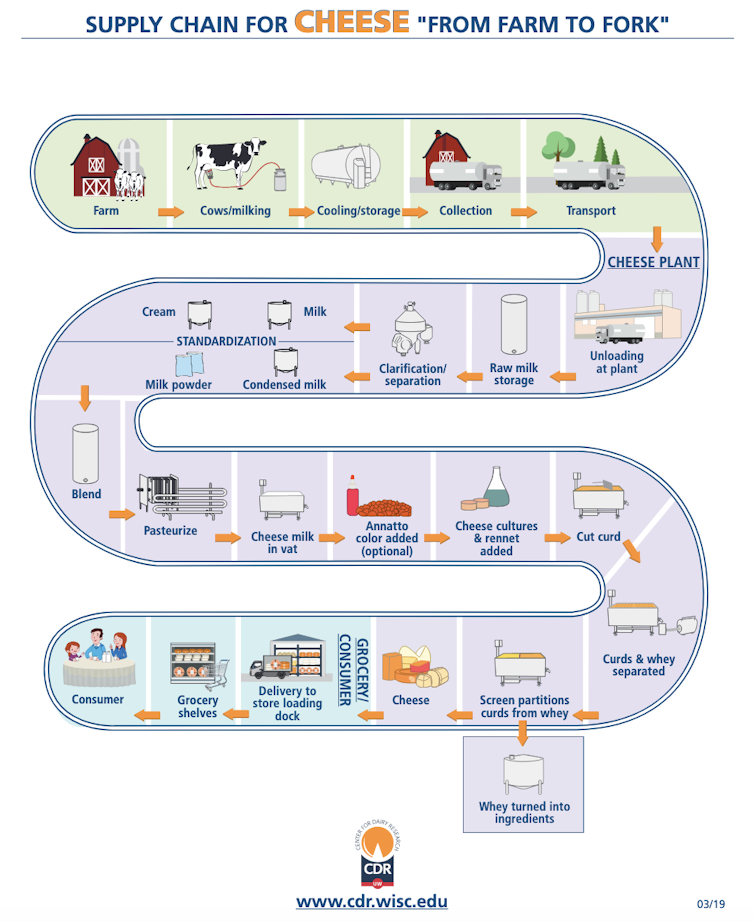 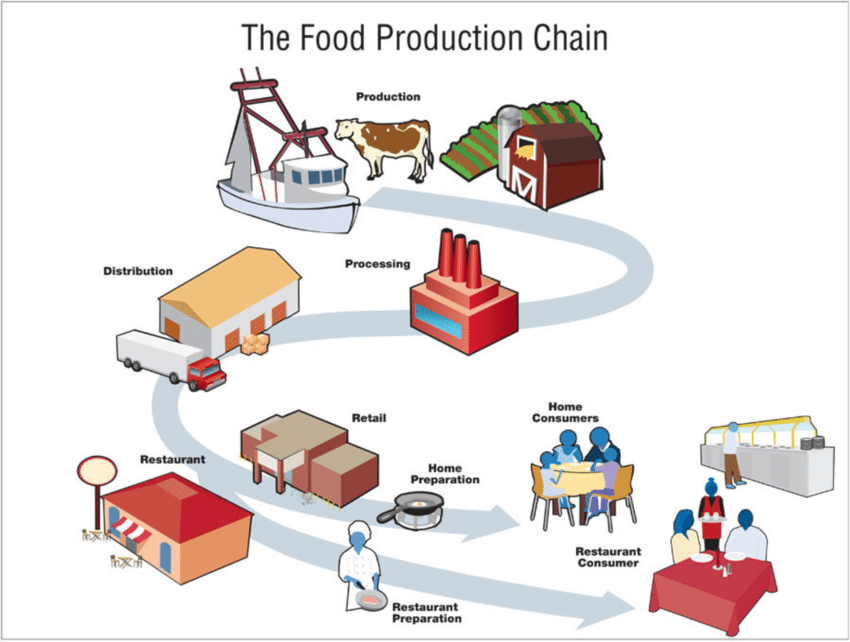 Steps
Production
Processing
Preparation
Ready to eat
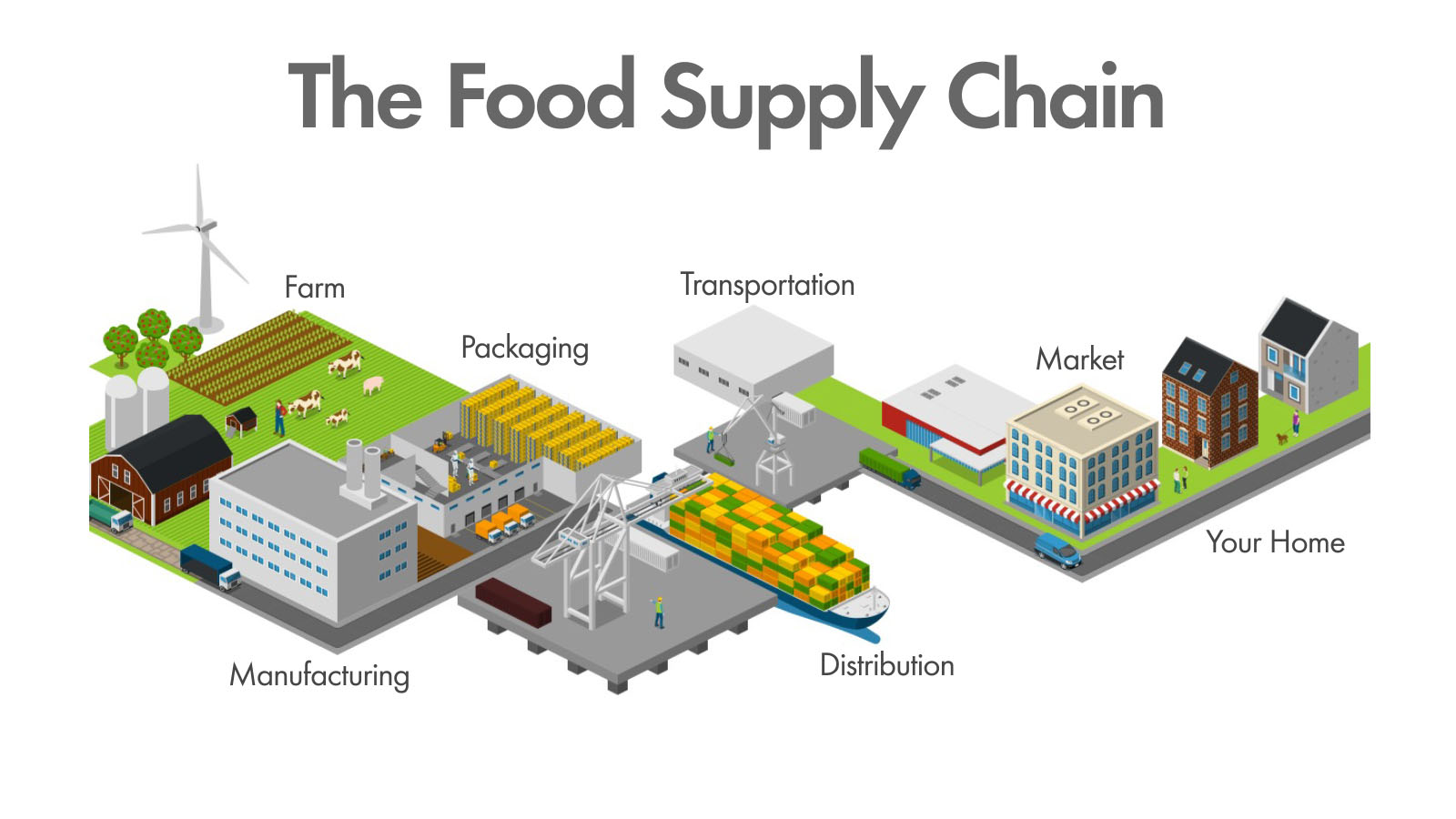 Steps
Production
Processing
Consumer
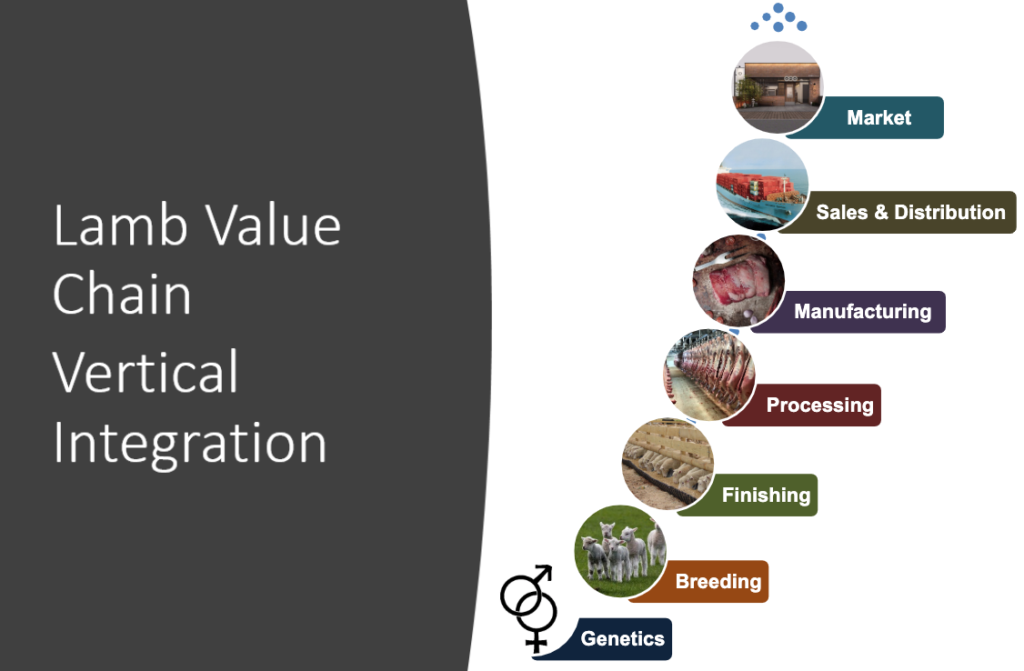 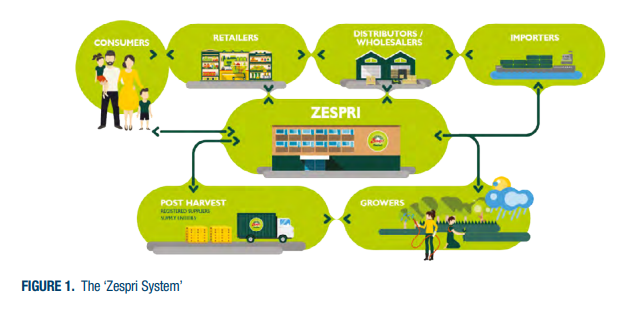 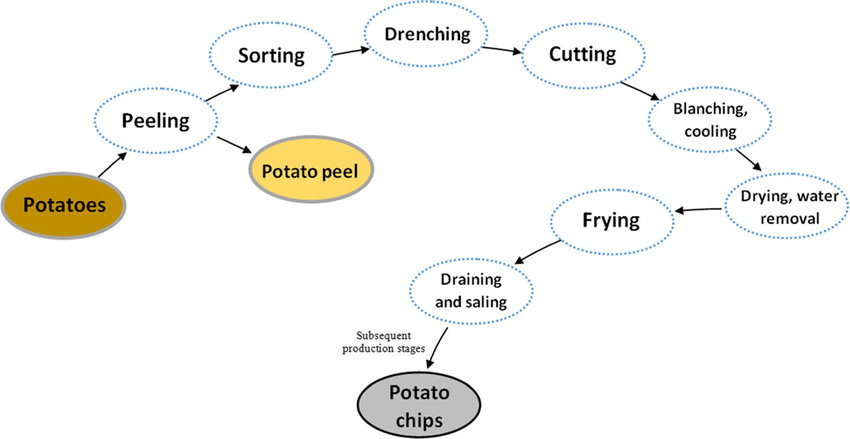 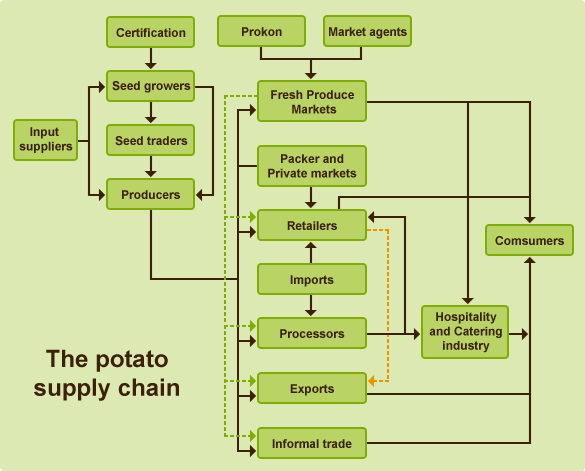 Wool Supply Chain:- Farm to processing
What is involved  in getting wool from farm to floor
Godfrey Hirst tell the story of how they transform quality New Zealand wool into luxurious, environmentally friendly carpet.
https://woolclassers.org.nz/education/virtual-tours/
https://woolclassers.org.nz/education/virtual-tours/
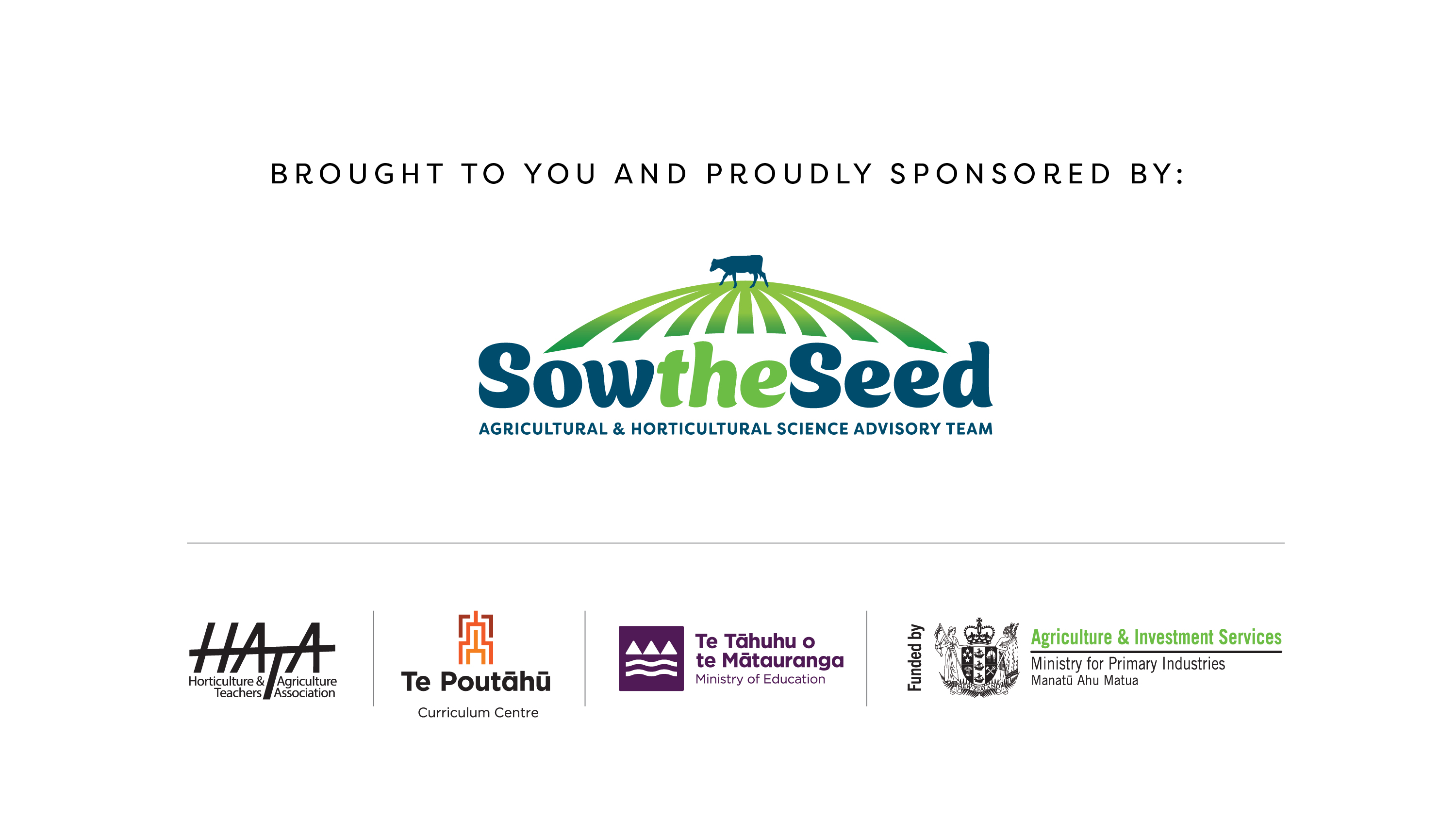